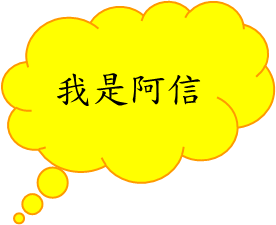 台灣阿信的美力人生
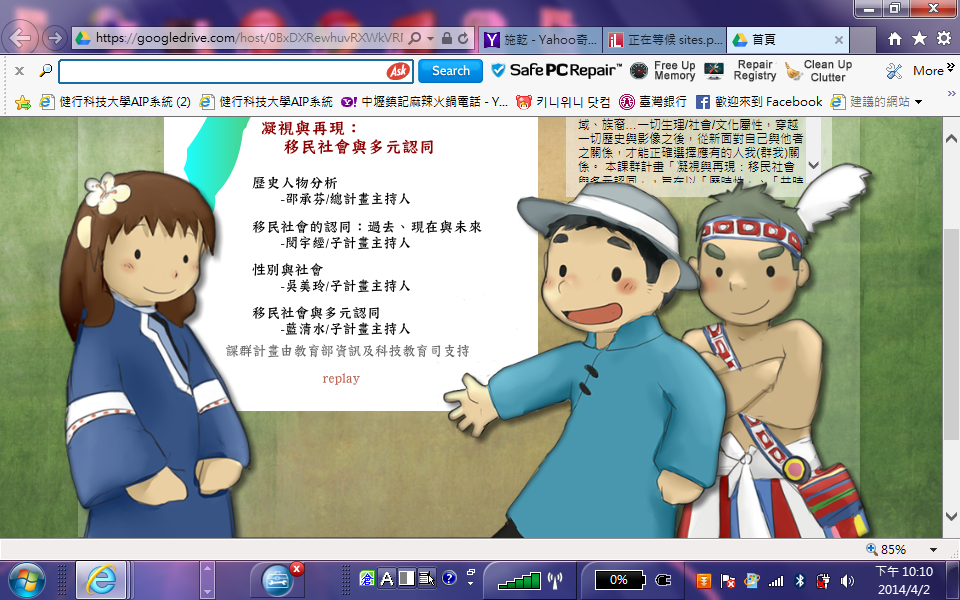 Company Name
序幕
後宮甄環傳
女性以男性為生存主體的悲歌
傾城之戀
白流蘇的聰慧與無奈
浪淘沙
女性的悲歌
女性的堅毅
女性的無奈
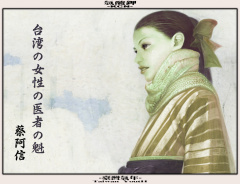 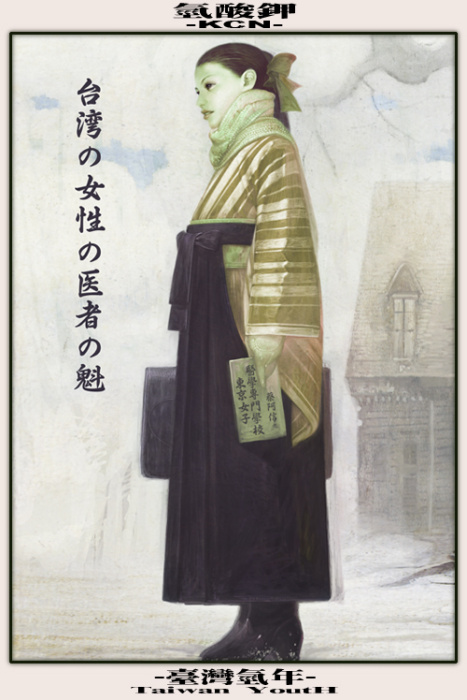 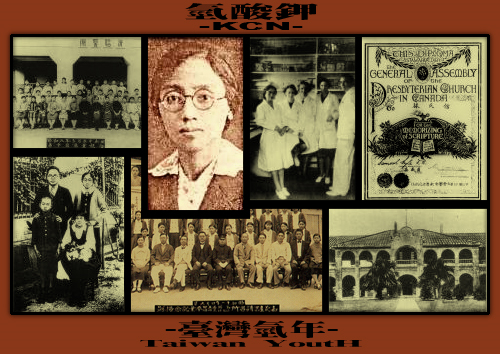 [Speaker Notes: 資料來源：http://blog.roodo.com/kcn/archives/3954963.html]
阿信的美力人生
1899-1990
出生在台北艋舺
有二段婚姻
徘徊在幸與不幸之間
5歲喪父&養父疼愛
拿捏於選擇與堅持之際
童養媳
[Speaker Notes: 資料來源：http://blog.roodo.com/kcn/archives/3954963.html]
舞動青春的扉頁
6歲入私塾→漢文
8歲入大稻埕公學校→日文
12歲入淡水女學校
18歲留日→東京女子醫學專門學校
22歲學成返台
萬綠叢中一點紅的悲歡歲月
[Speaker Notes: 資料來源：http://blog.roodo.com/kcn/archives/3954963.html]
行醫的流光歲月
1926年→在日新町開業
與彭華英結婚
1926年在台中開業
開設清信醫院附設產婆講習所
1938年結束醫業至美國遊學
1941年至加拿大訪問
1946年返台
1949年再婚至加拿大定居
1979返台探親
[Speaker Notes: 資料來源：http://blog.roodo.com/kcn/archives/3954963.html]
人格特質
東方白＜浪淘沙＞
性格剛毅，善良體貼，處事周詳精確
林莊生＜彭華英先印象記＞
外表優雅高尚，但帶著職業婦女的冷與一種不同凡俗的自負感
巫永福→台灣作家
爽朗；有笑容；很活潑；有氣質，但個性強，不願輸給男人
[Speaker Notes: 資料來源：http://blog.roodo.com/kcn/archives/3954963.html]
SWOT分析
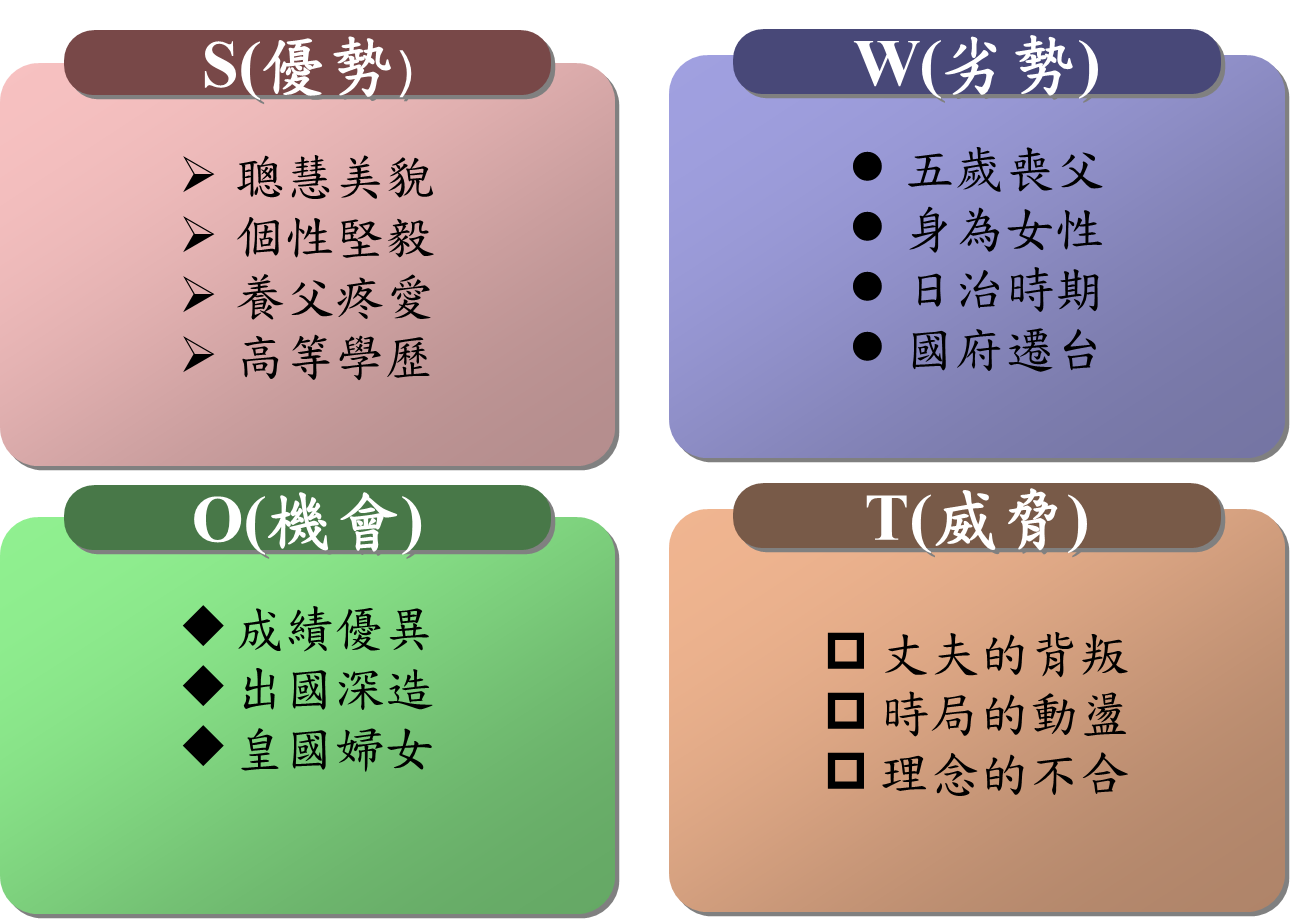 協同論壇－1
Q1：日治時期的女性圖像探討？
資本家/殖民者/父權，三者間交錯的壓迫
有唐山公；無唐山媽
皇國婦女→軍國之母→軍國之妻
摩登女性→現代女性
協同論壇－2
Q2：從『生得過雞酒香；生不過四塊板』到專業婦產科的獨立，台灣從穩婆到產婆，在醫學觀念及技術上的進步？
三姑六婆
尼姑；道姑；卦姑
牙婆；媒婆；師婆；虔婆；藥婆；穩婆
婦產科獨立於醫學之外
協同論壇－3
Q3：一個與台灣50年殖民史相依存的女性的奮力人生，有何值得我們現代女性借鏡之處？
走在時代尖端的女性應有的人格特質是什麼？
對婚姻的期許與適應？
離婚與再婚對一個女性而言究竟會帶來怎樣的衝擊?
歷史的反思
從穩婆到產婆，台灣人醫學觀念的及技術的進步，日本人功不可沒，是否再現出移民社會的歷史印記．
與前一場論壇相呼應，歷史印記或是歷史幽靈的如影隨形？
浪淘沙的反思
為何浪淘沙從衝突抗爭這樣的一個楔子開始?
導演用這樣的模式引領閱聽人進入劇情，要表達怎樣的觀念？
與前一場論壇相呼應，歷史印記或是歷史幽靈的存在？
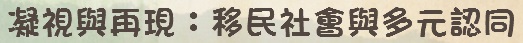 結論
對於今天的主角蔡阿信，我們應該如何的評價與定位？
從這樣的一個討論的過程中，我們透過凝視著蔡阿信的一生，又再現出什麼樣的省思？
不管是對女性
還是對時代
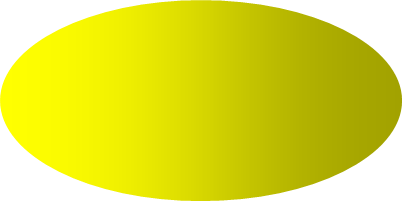 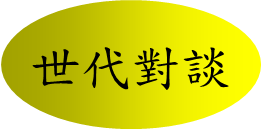 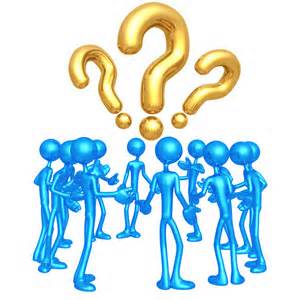 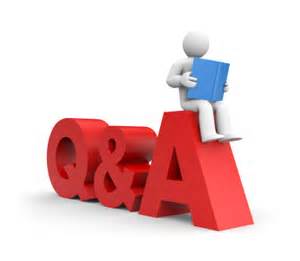 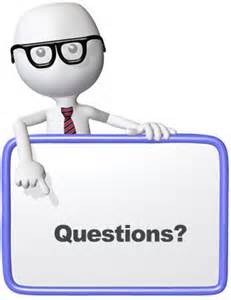 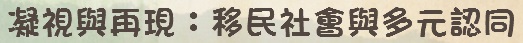 感謝各位的聆聽與參與！
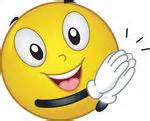